CARDÁPIO SEMANAL - NATALINA(tarde)
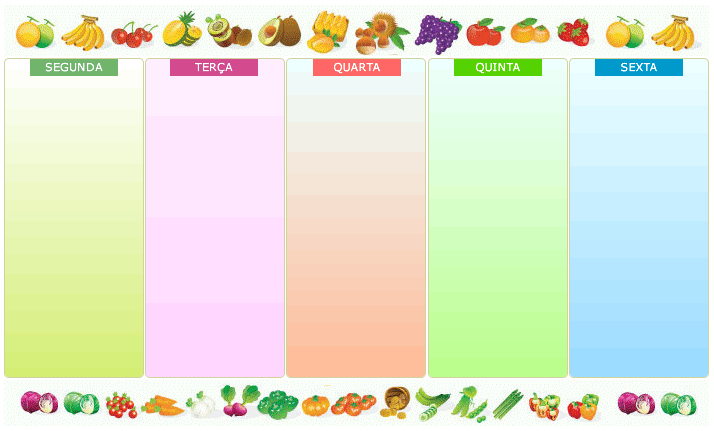 MACARRÃO COM 
CARNE OU FRANGO 
COM SALADA DE LEGUMES
BISCOITO SALGADO OU DOCE 
+ 
LEITE COM CHOCOLATE 
+
FRUTA
ARROZ TEMPERADO COM CARNE OU FRANGO 
+
SUCO DE FRUTA NATURAL
PÃO FRANCÊS COM MANTEIGA, REQUEIJÃO OU CARNE MOIDA 
+ 
SUCO OU CHÁ OU LEITE COM CHOCOLATE
+ 
FRUTA
SOPA COM LEGUMES E CARNE OU FRANGO
+
FRUTA